Хвилинка каліграфії
5, 10, 15, 20, 25, 30, 35, 40, 45, 50
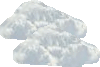 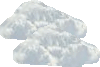 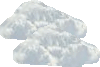 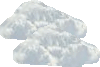 5 ∙ 4
5 ∙ 2
5 ∙ 8
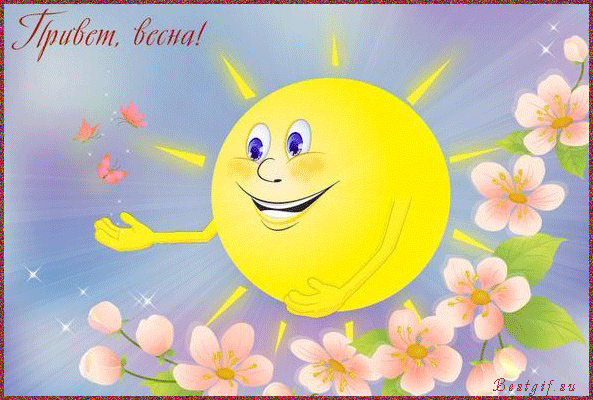 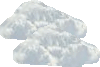 5 ∙ 7
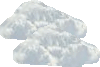 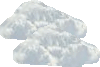 5 ∙ 3
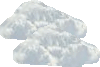 5 ∙ 6
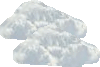 5 ∙ 9
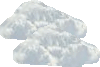 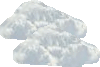 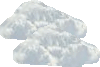 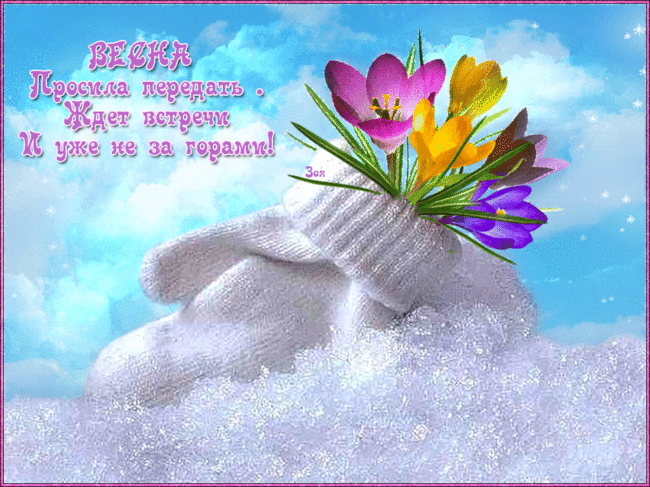 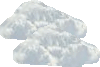 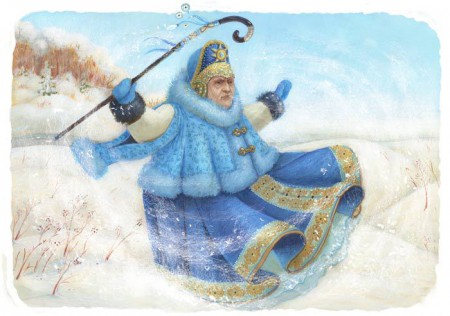 28 : 4 = 7      12 : 3 = 4       69 - 5 = 64    15 : 3 = 5      2 ∙  7 = 14        4  ∙ 8 = 32     10 : 2 = 5      18 : 3 = 6          3  ∙ 9 = 27 4  ∙ 6 = 24     28 : 4 = 7          3 ∙ 3 = 9
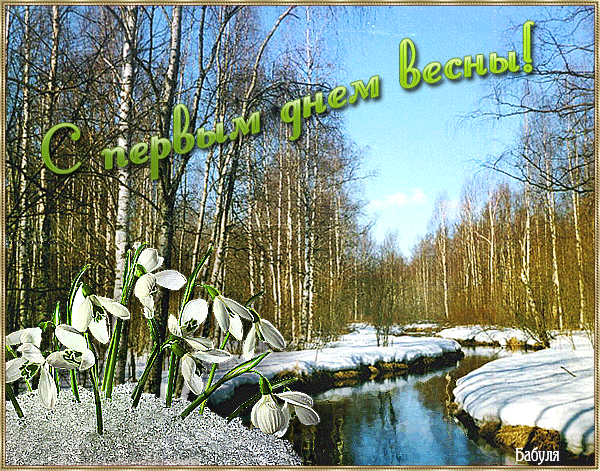 Молодці!
Продовж  ланцюжок
а) 17  25  33  41  49  57  65
б) 36  42  48  54  60  66
в) 27  57  87
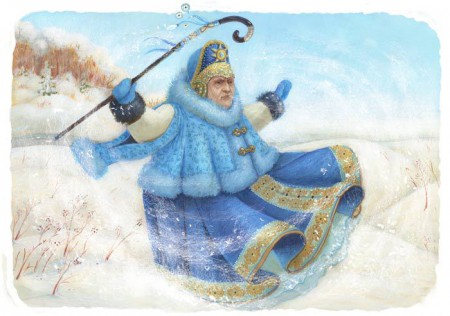 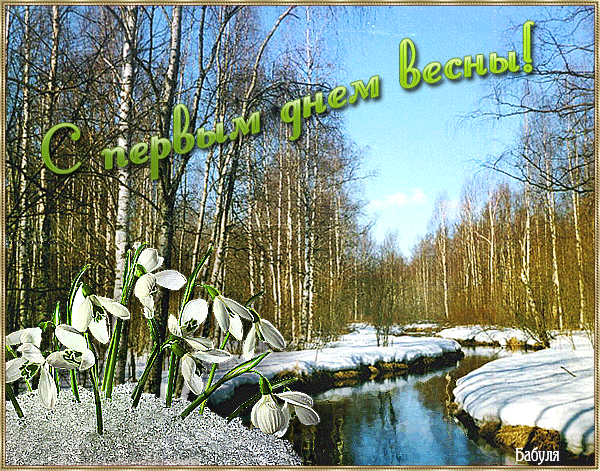 Дякую!
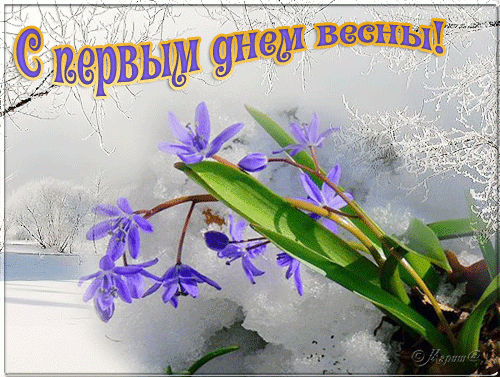 Математичний диктант
Знайти половину чисел 20; 14; 16; 8; 12.
Знайти третину чисел 15; 24; 18; 21; 9.
Знайти чверть числа 16; 28; 24; 32; 8.
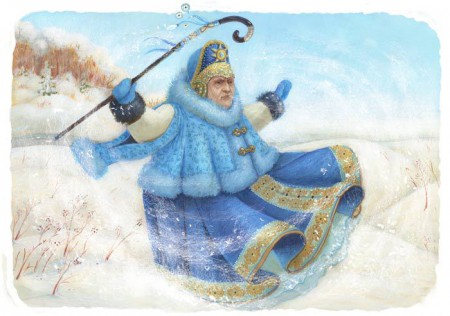 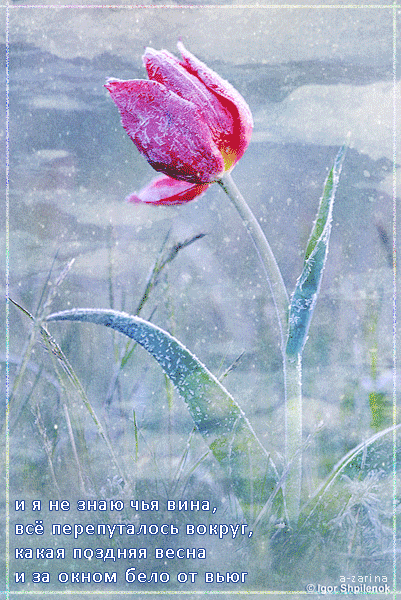 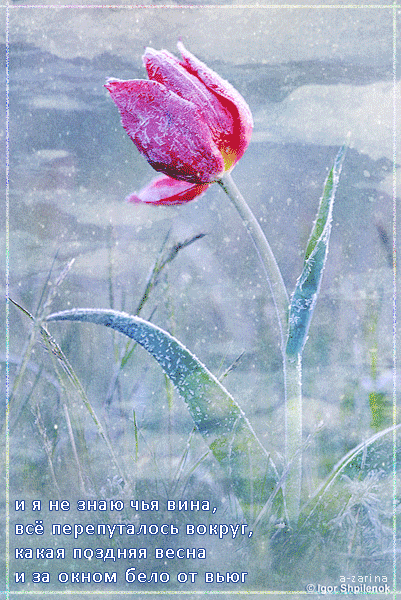 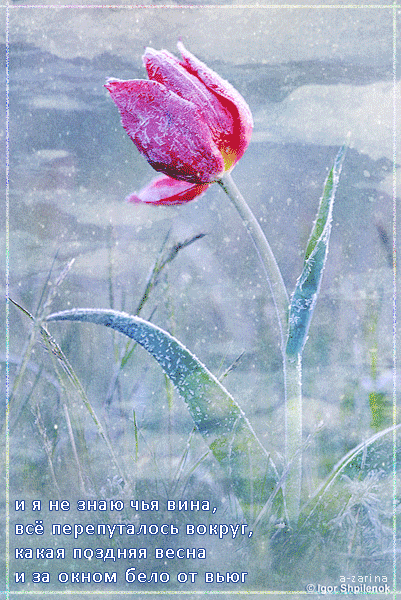 Порівняй
5 ∙ 3 … 3 ∙ 5
35 : 5 … 35 - 30
15 : 5 … 15 : 3
45 : 5 … 50 – 45
20 : 5 … 20 : 4
40 : 5 … 16 : 2
=
˃
˂
˃
˂
=
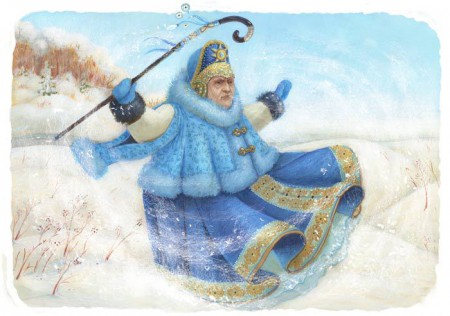 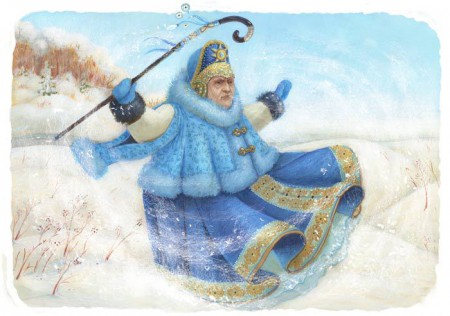 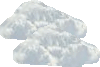 Самостійна  робота
5 ∙ 6 =                      5  ∙ 7 =                         5 ∙ 8 =
4 ∙ 5 =                      3  ∙ 5 =                         5 ∙ 2 =   
   ∙ 2 = 14                     ∙ 2 = 16                       ∙ 5 = 45
14 :      = 2             16 :      = 2                     3 ∙      = 18
5 ∙       = 20             6  ∙      = 30                   12 :      = 2
8 ∙      = 16              5  ∙      = 40                    7 ∙      = 28
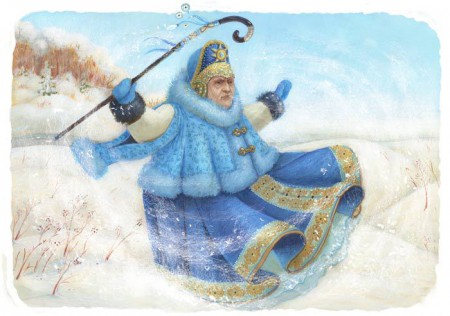 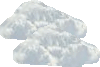 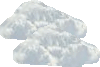 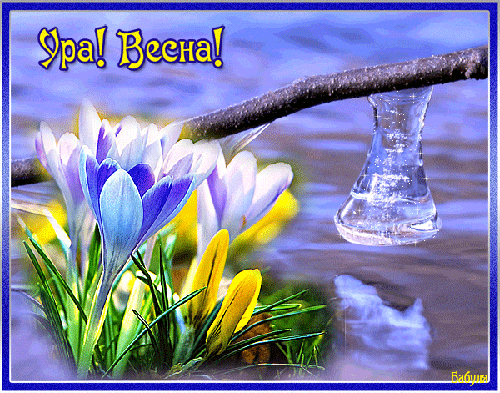 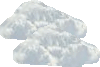 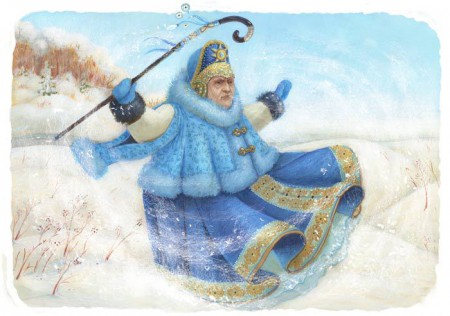 Робота в групах
І група
Бабуся спекла 15 жайворонків для 5 онуків. По скільки жайворонків отримав кожен онук?
ІІ група
Білочка  зʹїла 35 горішків за 5 днів.  По скільки горішків з ʹ їдала білочка щодня?
ІІІ група
Бджілка Майа  запилила 45 квіток за 5 хвилин.
Скільки квіток вона запилює за 1 хвилину?
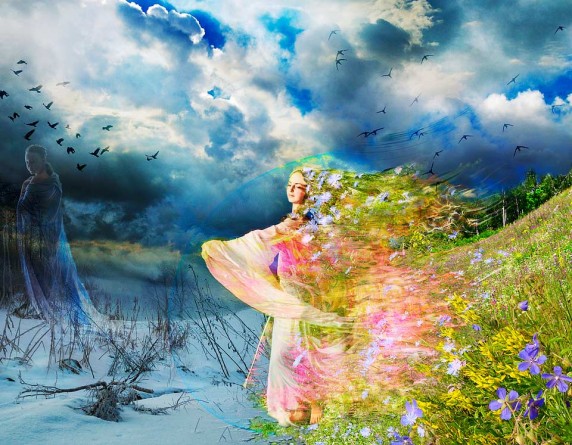 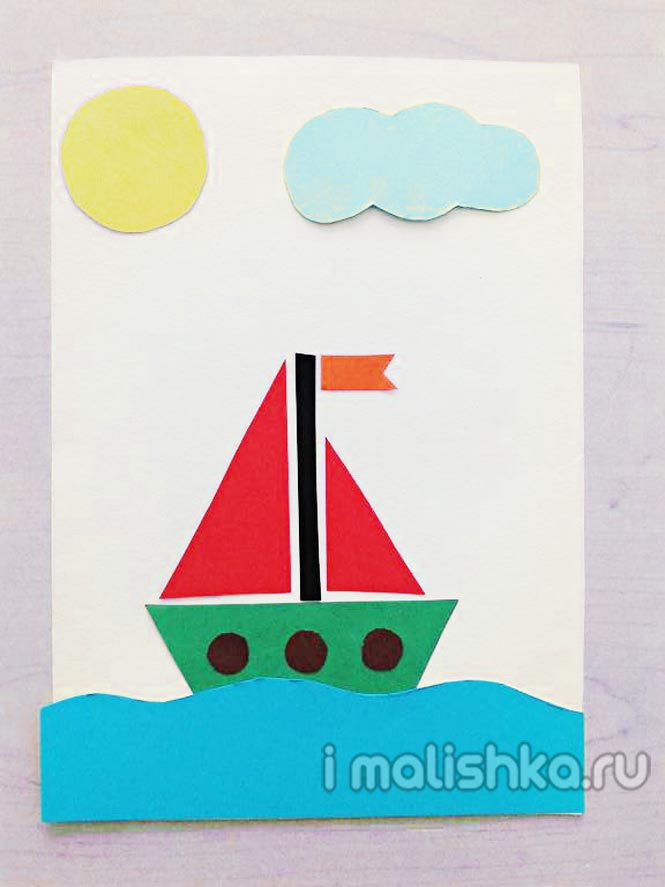 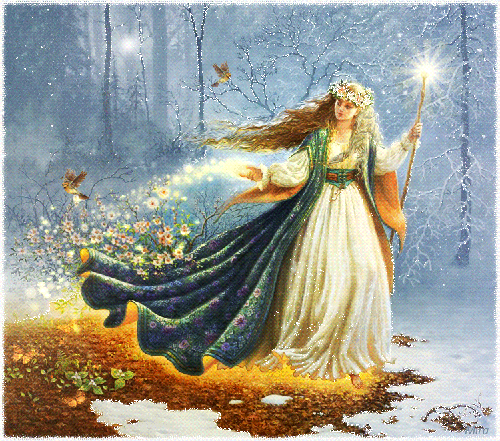 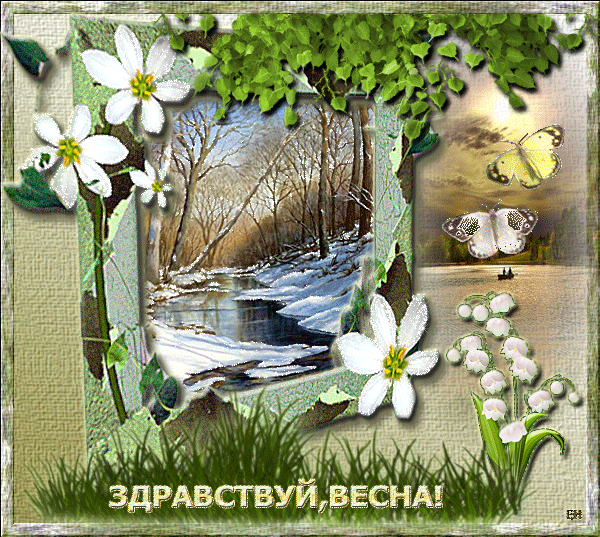 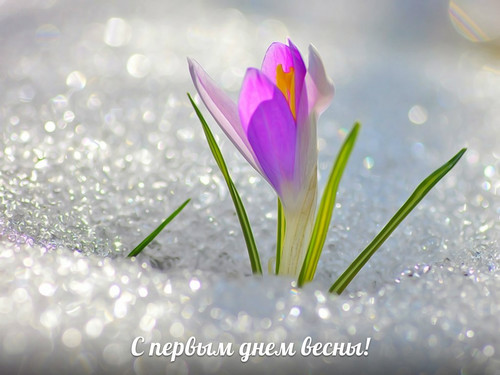 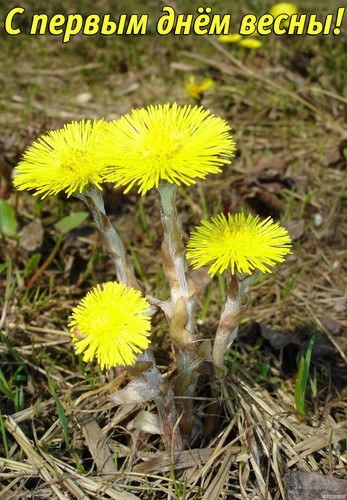 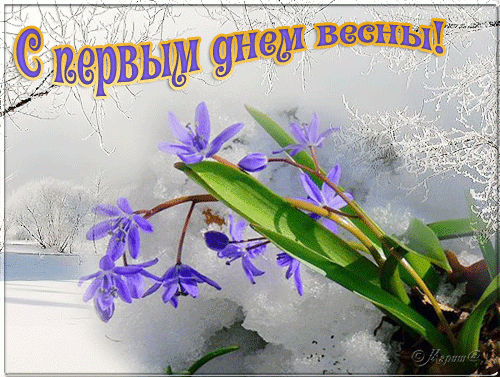 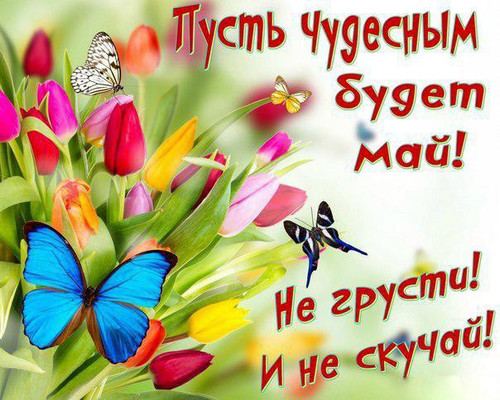 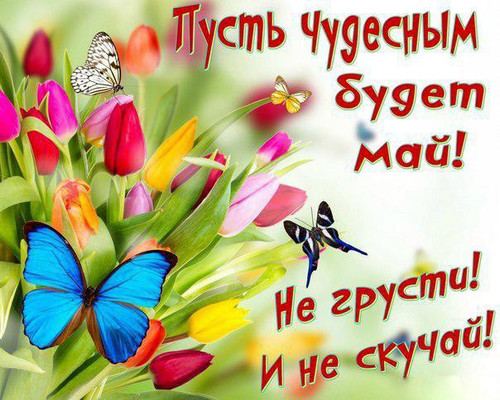 Пам’ятайте, любі діти,
У житті всім потрібні знання
Завжди слід добро творити
Щохвилини і щодня.
Дякую, любі діти! Чекайте на мене!
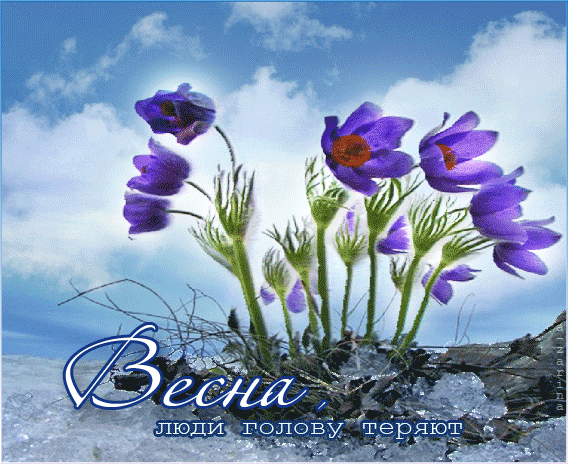 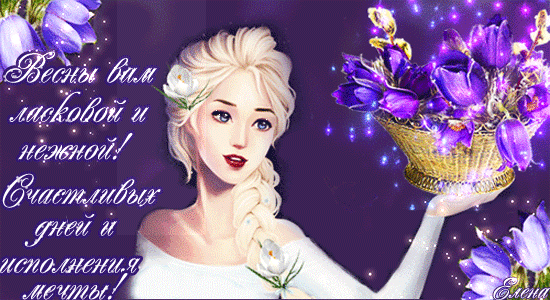 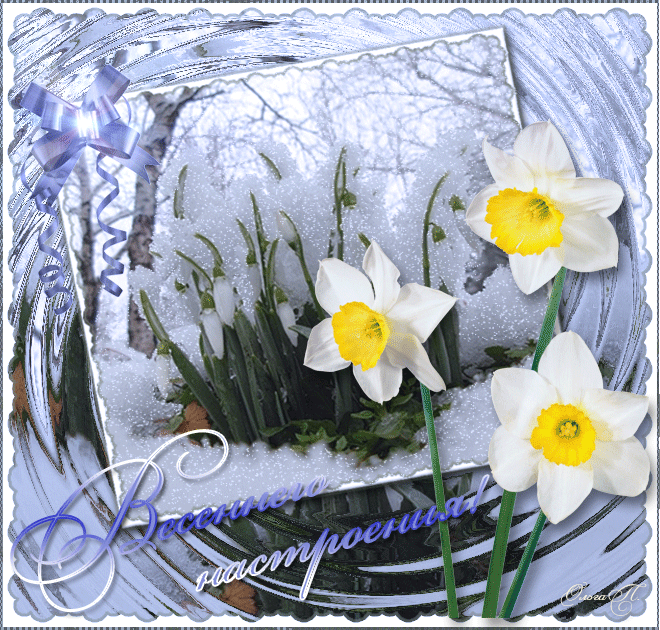 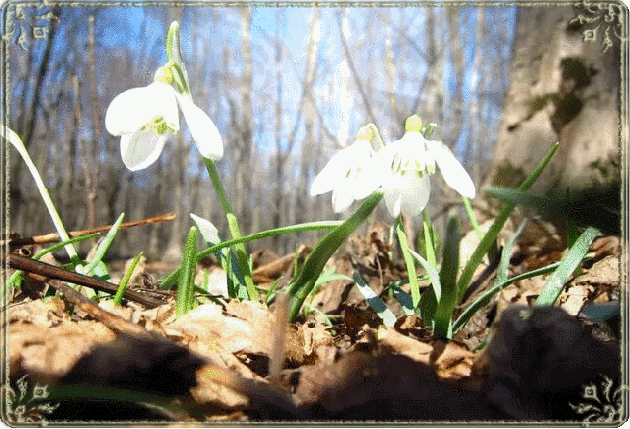